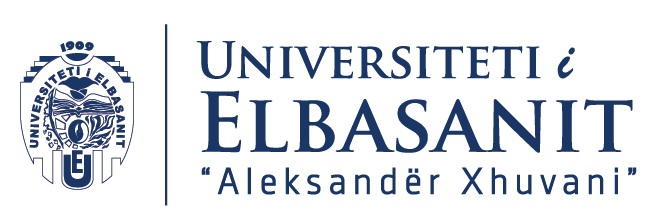 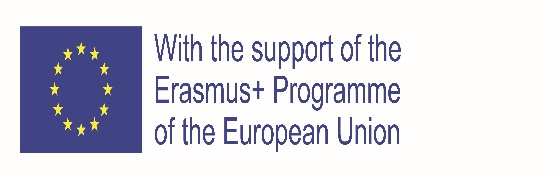 Levizja e lire e personave dhe sherbimeve. 
E drejta e vendosjes  

Hyrje ne lende (I)
Elbasan, 18 Nentor 2021
“Aleksandër Xhuvani” University, Elbasan, Street “Ismail Zyma” 3001, tel :+355 54 252 593, Elbasan Albania, www.uniel.edu.al
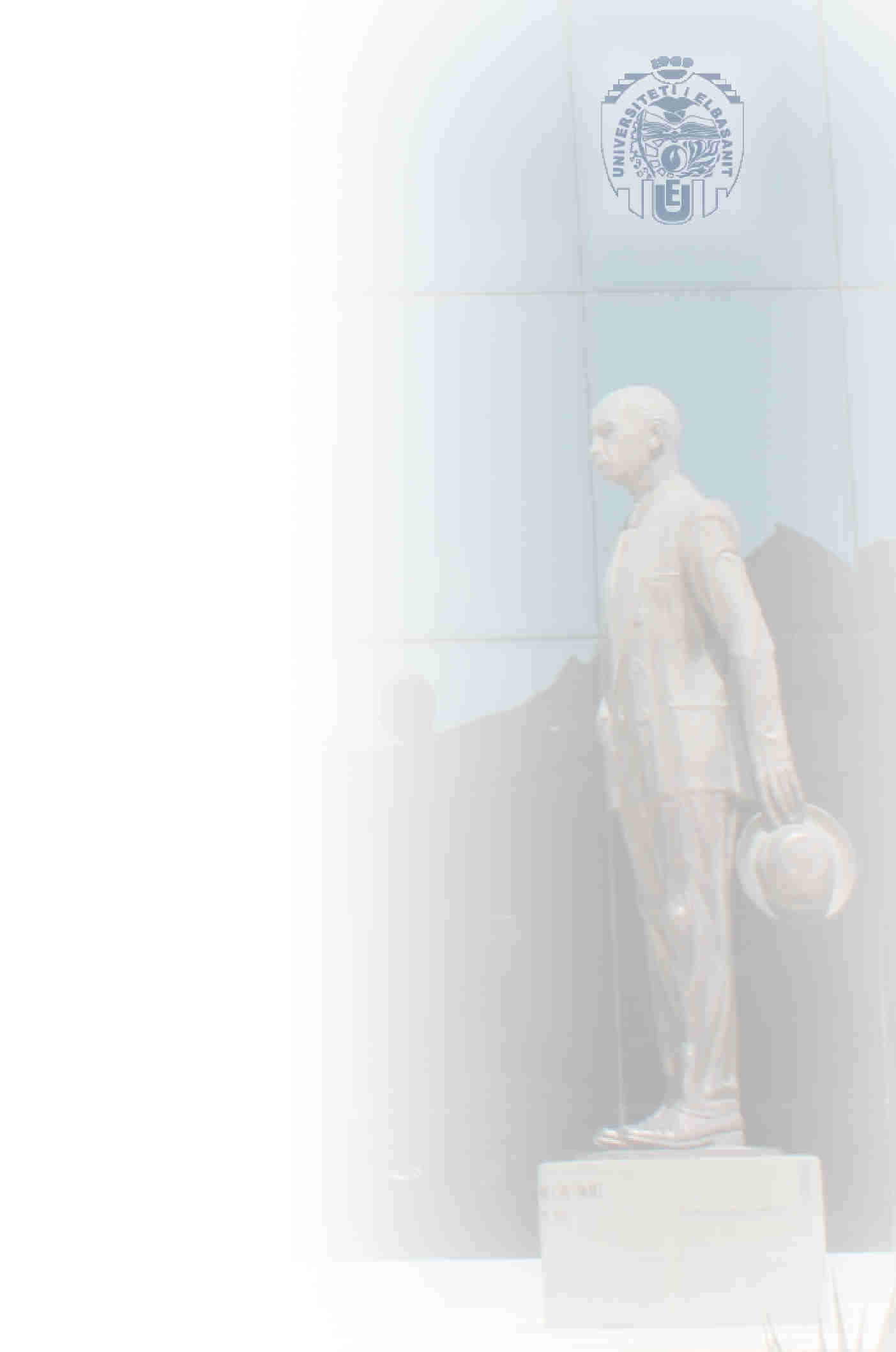 Aspekte pergjithshme
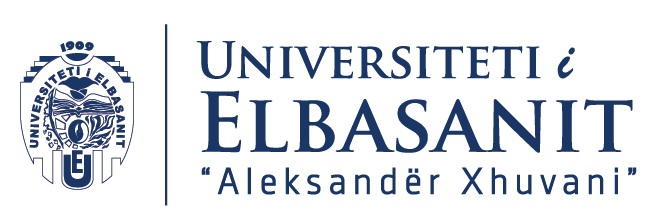 Tregu i perbashket i BE 
Krijimi i tregut ne aspektin ekonomik 
Liria e qarkullimit te mallrave 
Liria e qarkullimit te personave 
Liria e vendosjes dhe e ofrimit te sherbimeve 
Liria e qarkullimit te kapitaleve dhe pagesave
Konkurenca e lire ne brendesi te tregut
Konkurenca e lire
Rregullimi i ndihmave shteterore
Politika e perbashket e migracionit dhe e asilit
Bashkepunimi ne fushen gjyqesore dhe te policies 
Bashkimi ekonomik dhe monetar
Marredheniet tregtare te jashtmete BE drejt nje politike tregtare te perbashket
Zgjerimi i BE dhe perafrimi i legjislacionit shqiptar per perfshirjen ne tregun e perbashket
2
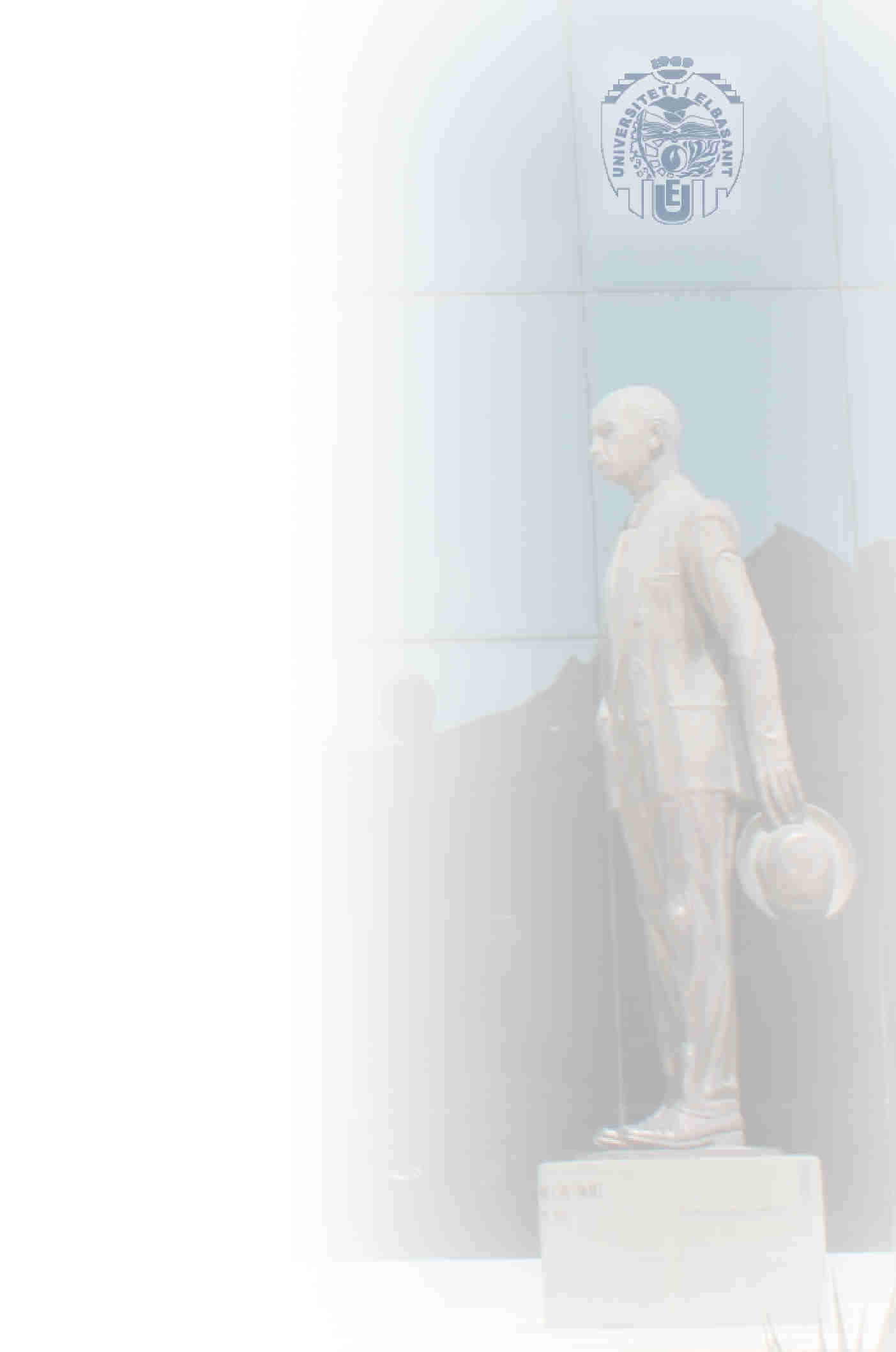 Tregu i perbashket ne BE I
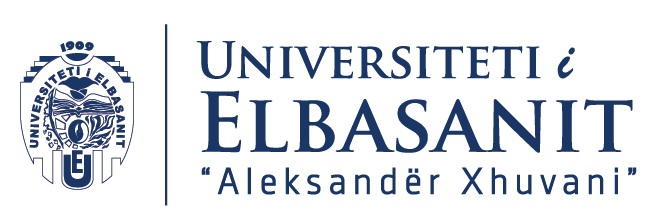 Tregu unik europian
Instrument i rritjes ekonomike dhe drejt integrimit politik
Lind si projekt ekonomik por me synimin per nje Europe te bashkuar ne aspektin social dhe politik 
Deklarata e Schuman e 9 majit 1950
Integrim ekonomik dhe liberalizim shkembimesh
Treg “unik” njesoj si nje treg i brendshem kombetar 
Ne traktatet e BE 
Tregu i bashkuar 
Tregu i perbashket 
Tregu unik 
I perdorur gjeresisht ne dokumenta zyrtare te institucioneve europiane 
Psh ne strategjine per dixhitalizimin (COM(2015) 192 final)
Akti Unik Europian 1986
Nga tregu i bashkuar ne Treg te brendshem (neni 14 TKE sot neni 26 TFBE)
Traktati i Lisbones 2007
Eleminon shprehjen treg i bashkuar dhe perdor tregu i brendshem 
Megjithate termi i perdorur ne lidhje me tregun e brendshem te BE nuk ka ndonje rendesi praktike
3
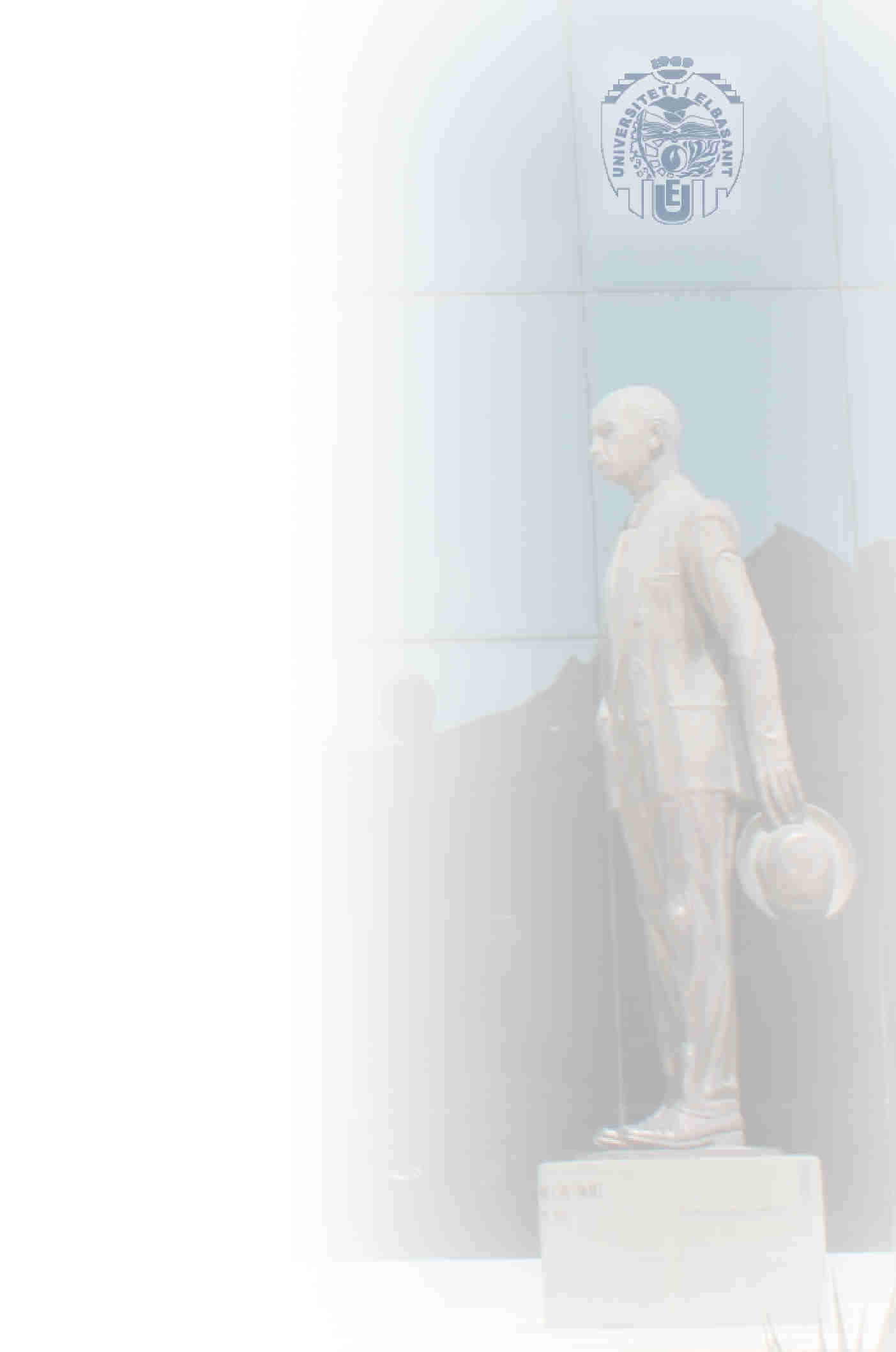 Tregu i perbashket ne BE II
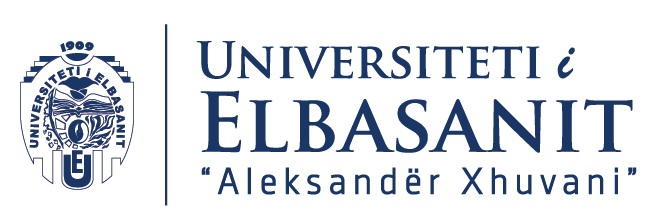 Tregu i perbashket si instrument i perdorur 
Traktati i Parisit 1951
Komuniteti Europian i Karbonit dhe Celikut 
Ngritja e tregut te perbashket te qymyrit dhe hekurit 
Liria e shkembimit pa masa ekuivalente 
Heqja e taksave doganore
Mosdiskriminimi  
Etj.
Traktatet e Romes 1957
Komuniteti Europian i Energjise Atomike
Treg i perbashket i energjise atomike per qellimepaqesore
Komuniteti Ekonomik Europian 
Tregu i perbashket  ne sektoret e industrise dhe agrikultures 
Bashkim doganor 
Liria e qarkullimit te mallrave, personave, sherbimeve dhe kapitaleve
Mosdiskriminimi 
Rregulla te konkurences dhe ndihmve shteterore 
Politika te perbashketa ne fushen e transportit, agrikultures, tregtise nderkombetare 
Kryesisht ne TKE 
Nepermjet tregut te perbashket do te arrihet integrimi i shteteve antare dhe zhvillimi ekonomik
Theksi te 
tregu i perbashket
Afrimi i politikave ekonomike te shteteve antare 
Nenet e TKE ne lidhje me tregun eperbashket jane te elaboruara dhe precize 
Mundesin ee dhenies se efektit te drejtperdrejte nga ana e GjD 
Nenet e lirive te levizjes kane nje natre te te drejtave subjektive dhejo norma programatike per qytetaret
4
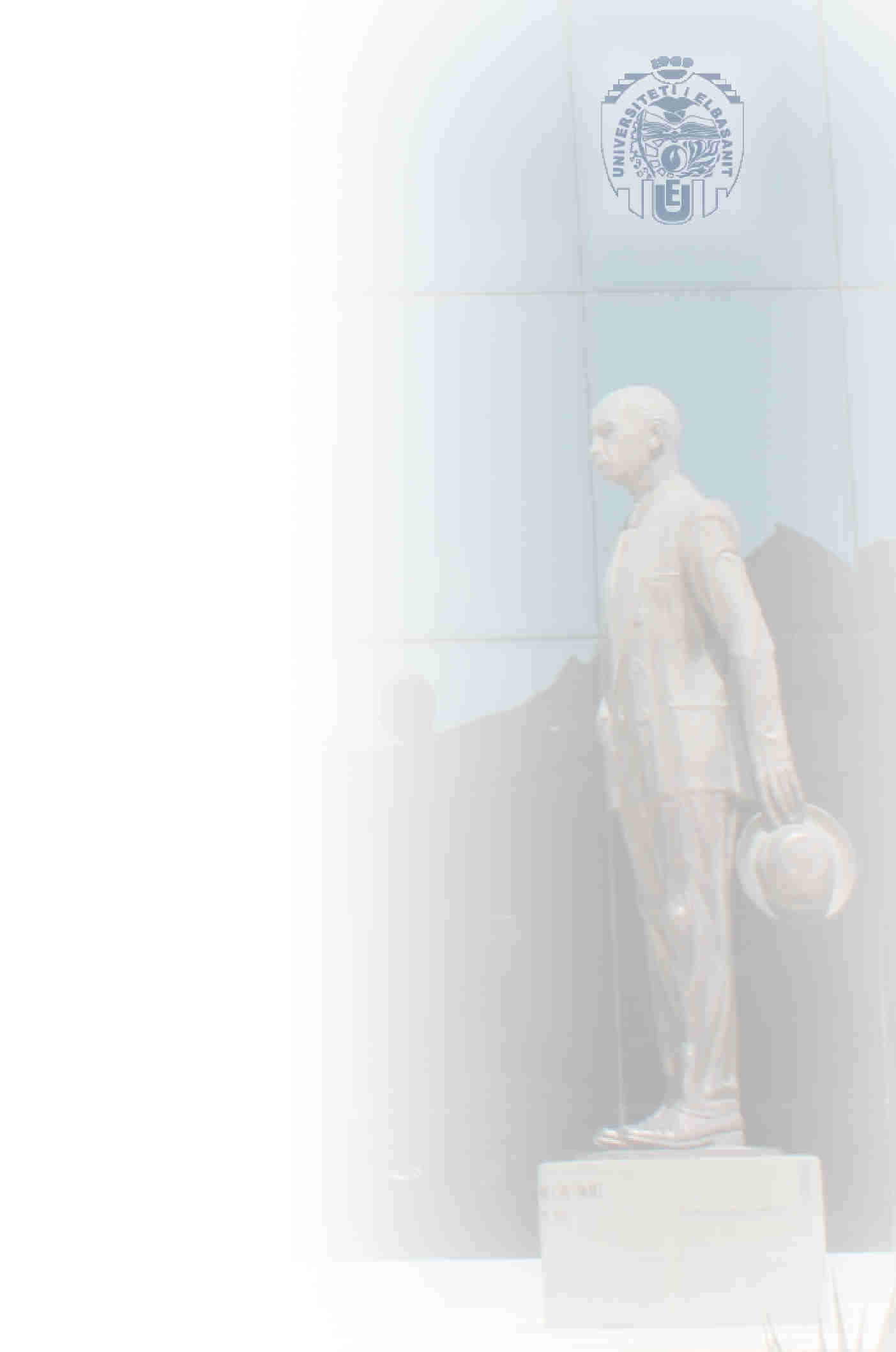 Tregu i perbashket ne BE III
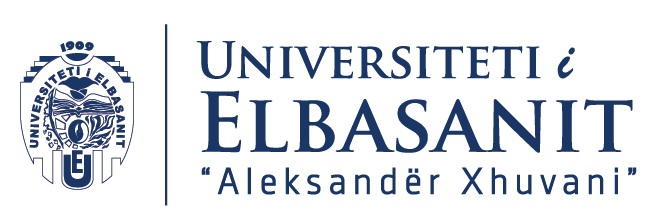 Tregu i perbashket si instrument i perdorur 
Traktati i Lisbones 
Themelor tregu i perbashket 
Konsolidimi ndryshimeve te meparshme ne Traktate dhe qellimi per te forcuar tregun e perbashket europian
Bashkimi ekonomik dhe monetar 
Normativa ne fushen e ambientit – perfshire qe me Aktin Unik Europian
Hapesira e lirise, sigurise dhe drejtesise 
Qytetaria europiane dhe njohja per te te lirive te levizjes se lire teparashikuara ne tregun e perbashket 
Tregu i perbashket si nje motor dhe propulsor i integrimit europian
Themeli i zhvillimit te BE 

Unifikimi i tregut 
Perfshirjen ne rregullimin e tregut edhe normave me karakter social apo ambiental
Nga Akti Unik Europian te TKE apo Amsterdami
Neni 3.3 TBE
5
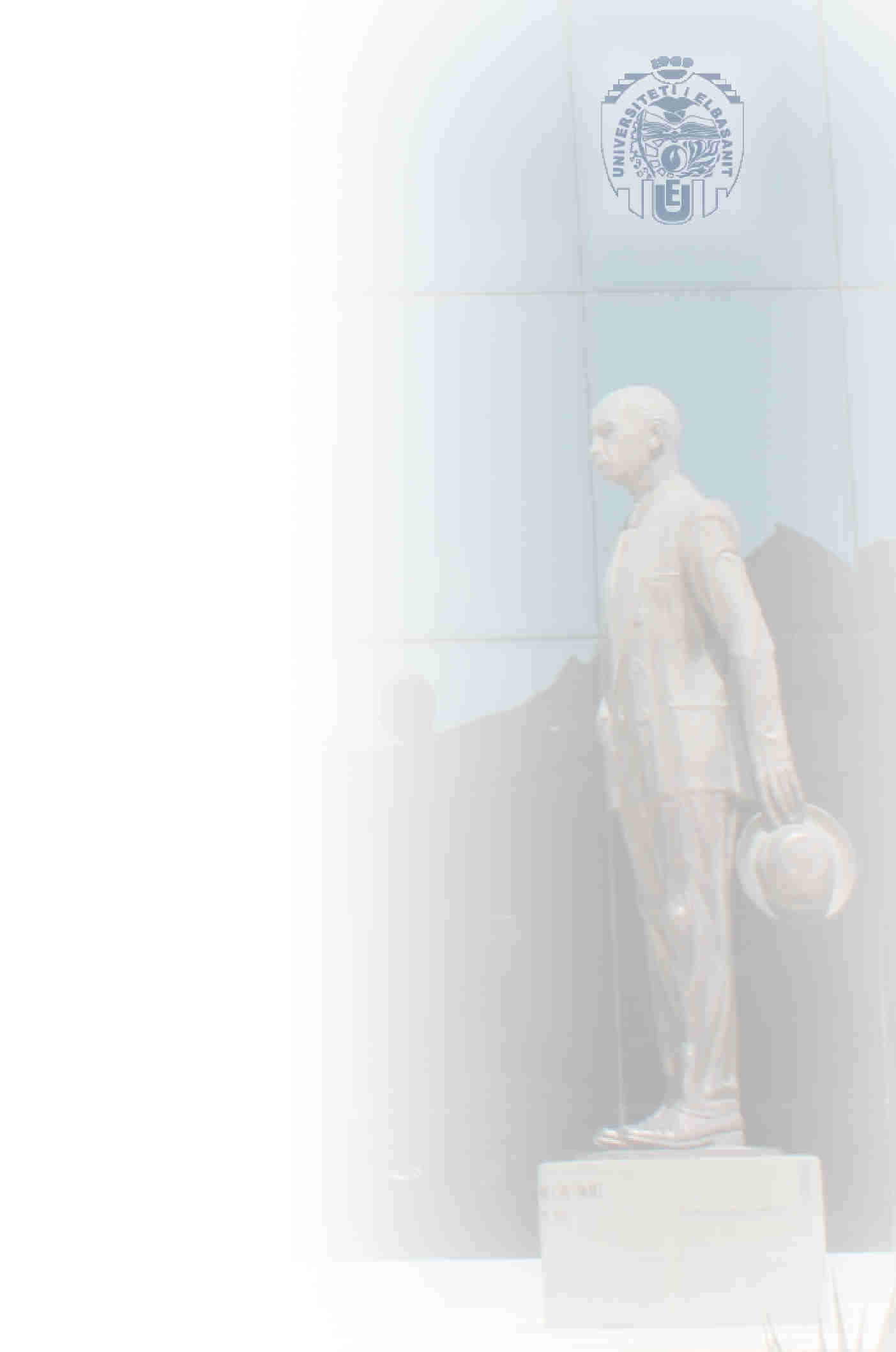 Krijimi i tregut unik europian
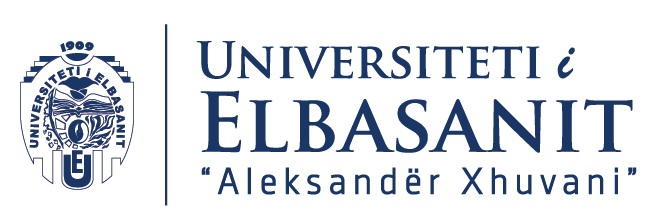 Neni 3.3 TBE
“Bashkimi krijon një treg të brendshëm. Ai punon për zhvillimin e qëndrueshëm të Europës, mbështetur në rritjen e drejtpeshuar ekonomike dhe qëndrueshmërinë e çmimeve, një ekonomi tregu sociale tejet konkurruese, duke synuar punësimin e plotë dhe përparimin shoqëror si dhe një nivel të lartë mbrojtjeje dhe përmirësimi të cilësisë së mjedisit. Ai nxit përparimin shkencor dhe teknologjik.”
Protokolli 27 ne lidhje me konkurencen dhe tregun e perbashket

Krijimi i nje tregu te perbashket 
Kushtet per krijimin e tij (qe duhet te respektoje rritja ekonomike)
Ekonomi tregu sociale – te kihen parasysh nevojat me nje qellim social ne krijimin e tregut dhe ne funksionimin e tij 
C-341/05 Laval pika 105
C-438/05 Viking pika 79
GjD percakton se megjithese patjetersueshmerine e lirise se levizjes se garantuar ne Traktate ne kuader te tregut te perbashket mundet te vendosen kufizime te justifikuara nga nevojat me natyre sociale
6
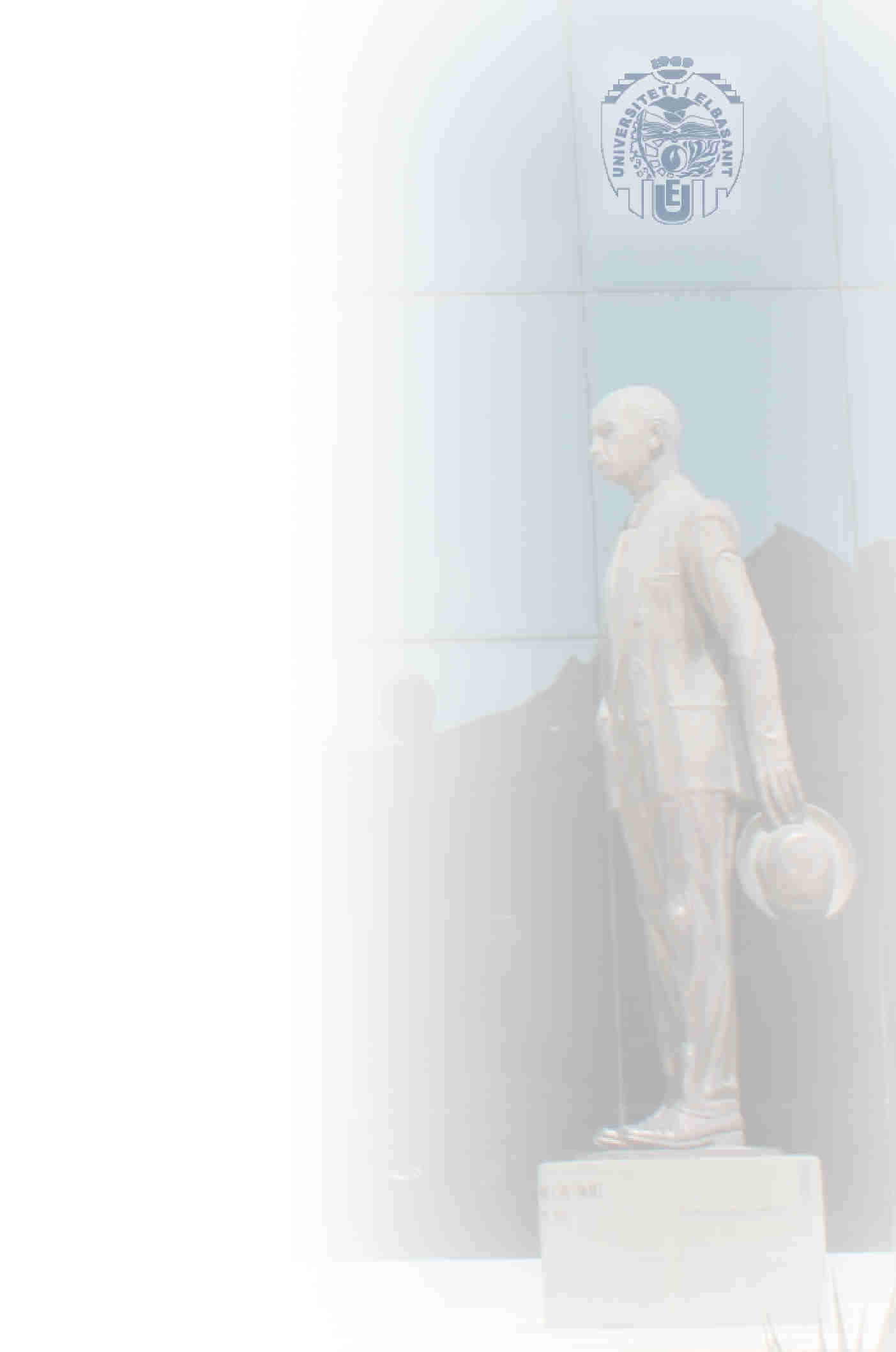 Leksioni ne tekst dhe Leksioni i ardhshem
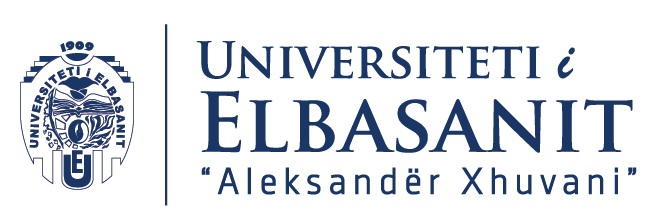 Leksioni aktual (I)
Hyrje ne lende
Materiali: 
Leksioni i ardhshem 
Kuadri institucional. Rendi Juridik i BE. Legjislacioni

Detyra per javen tjeter
Lexoni, analizoni dhe komentoni vendimet e GjD te cituara ne kete leksion
7
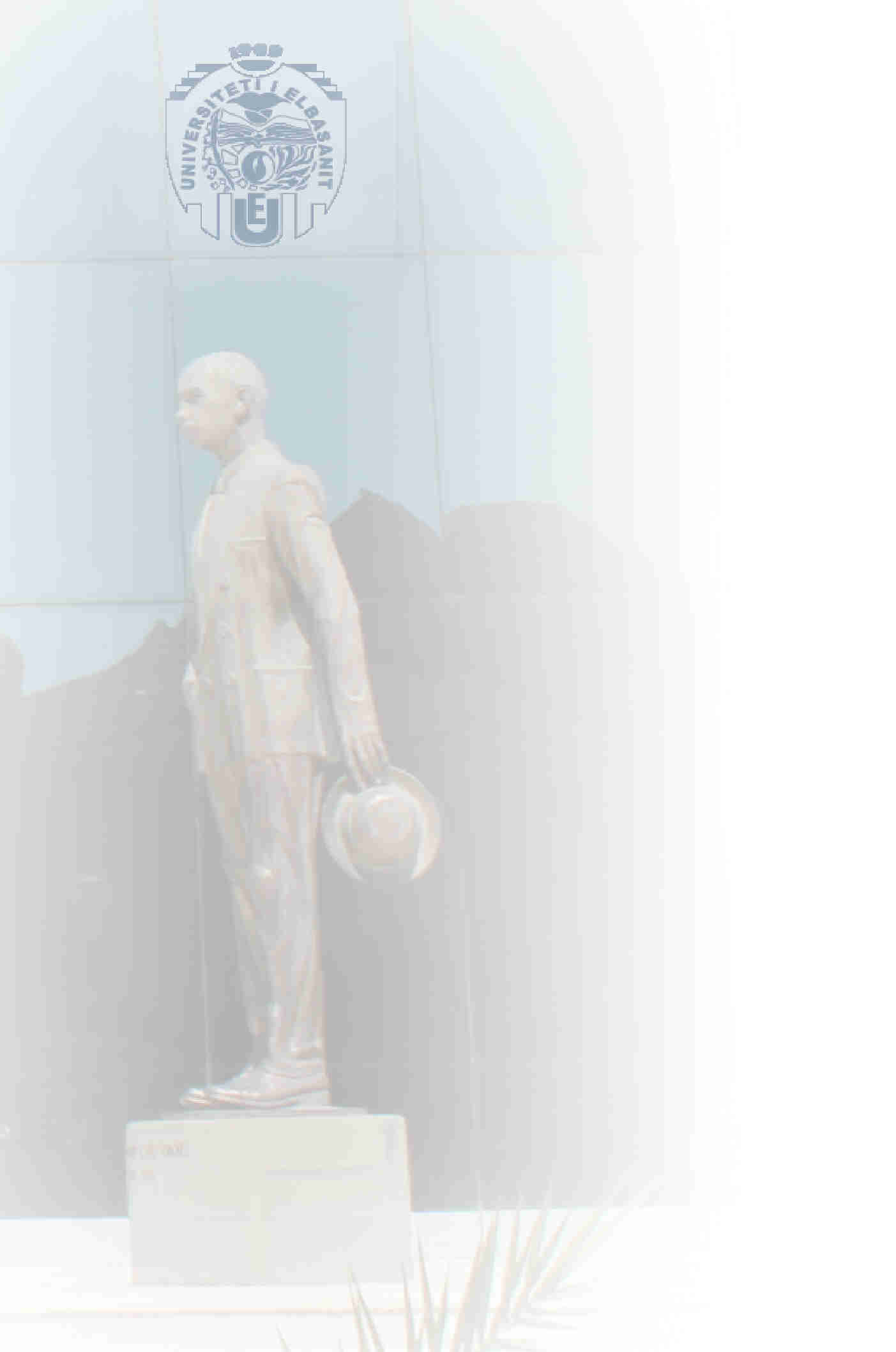 Contacts:
Thank you for your attention!
Any question ?

Assoc. Prof. Dr. Av. Arber Gjeta
Chair JM in EU Law 
Department of Law
Faculty of Economy
University of Elbasan
arber.gjeta@uniel.edu.al
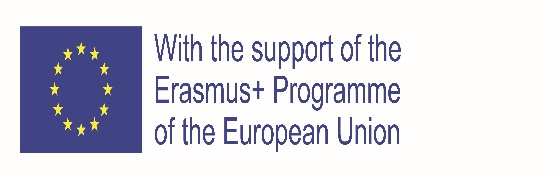 8